مَدِينَتَانِ مُقَدَّستَانِ
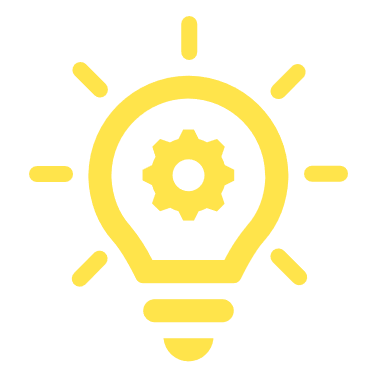 مَدِينَتَانِ مُقَدَّستَانِ
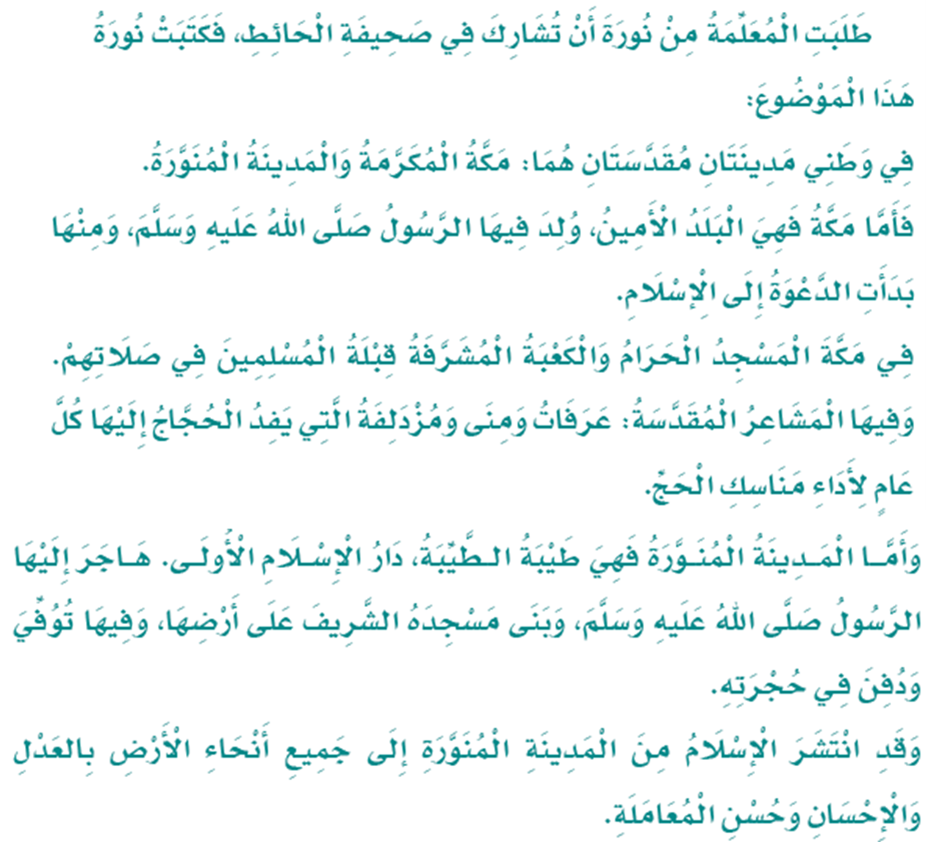 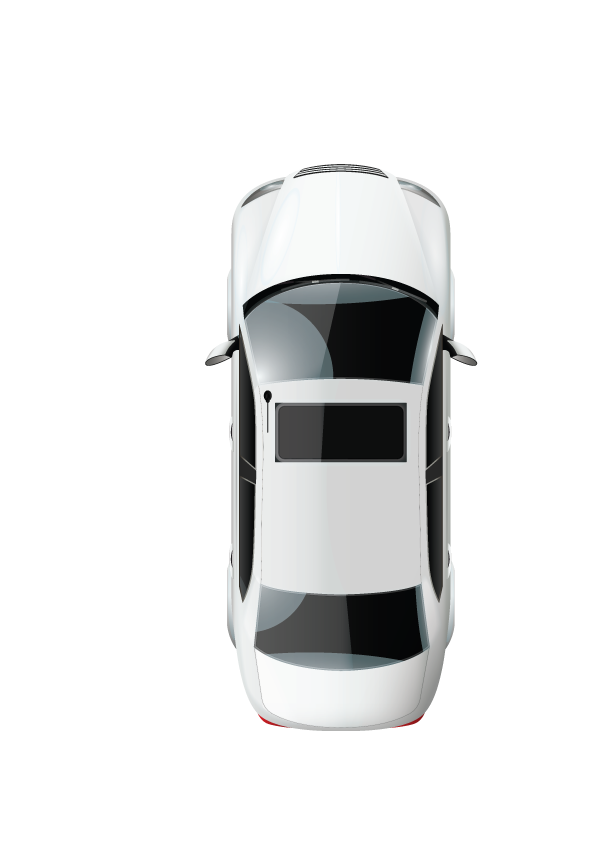 1
فِيْ مَكَةَ المُكَرَّمَة
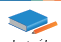 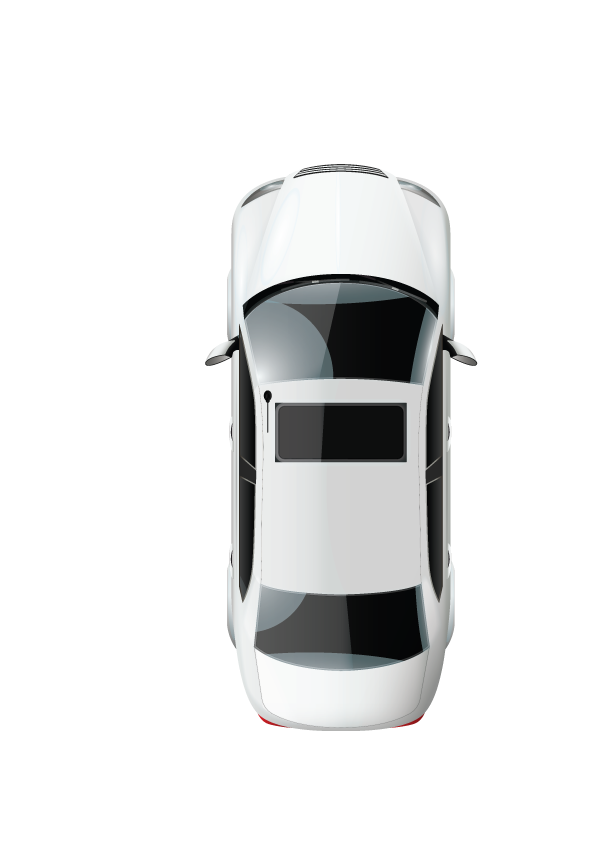 3
2
2
دِيْنُ الإِسْلَام
مَا قِبْلَةُ الْمُسلِمِينَ فِي َصلَاتِهِمْ؟
4
1
مَا الدِّينُ الَّذِي دَعَا إِلَيْهِ الرَّسولُ َصلَّى اللهُ عَلَيهِ وَ سَلَّم ؟
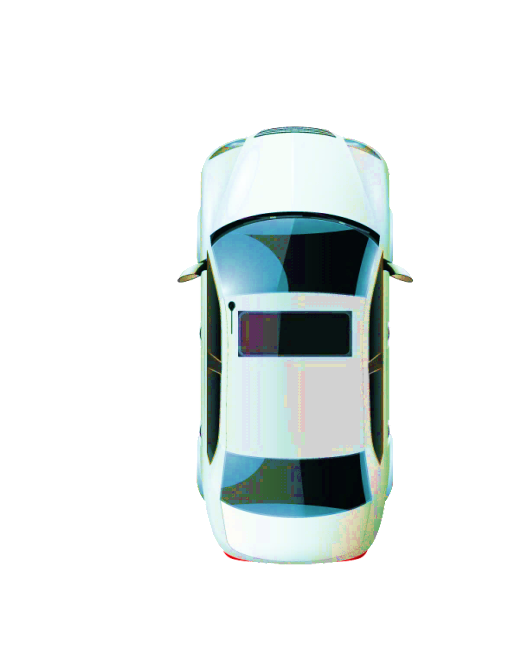 أَذْكُرُ بَعْضَ الْمَشَاعِرِ الْمُقَدَّسَةِ الَّتِي
 تُوجَدُ فِي مَكَّةَ الْمُكَرَّمَةِ.
.1 أَيْنَ وُلِدَ الرَّسولُ َصلَّى اللهُ عَلَيهِ وَ سَلَّمَ؟
الفهم و الاستيعاب
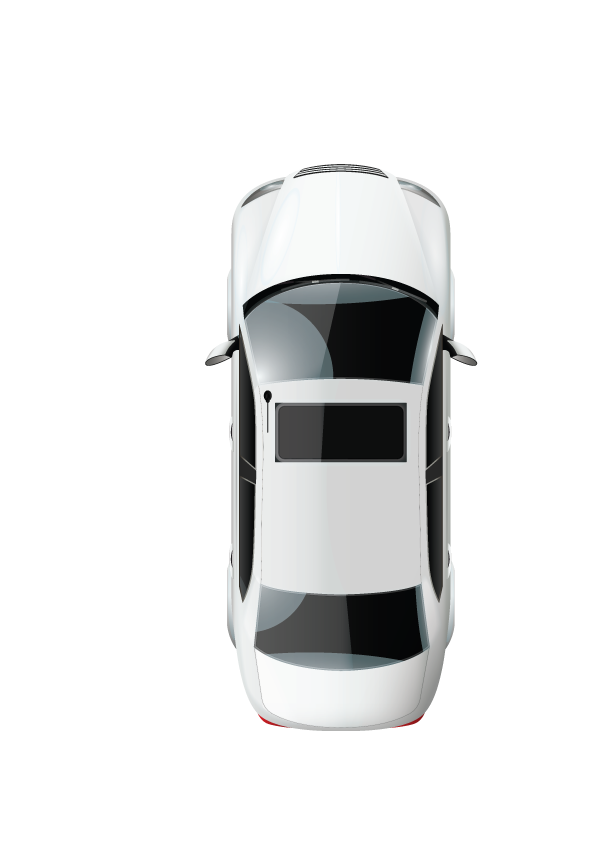 الكَعْبَةُ المُشَرَّفَة
3
أولاً
أجيب :
عَرَفَات و مِنَى و مُزْدَلَفَة
4
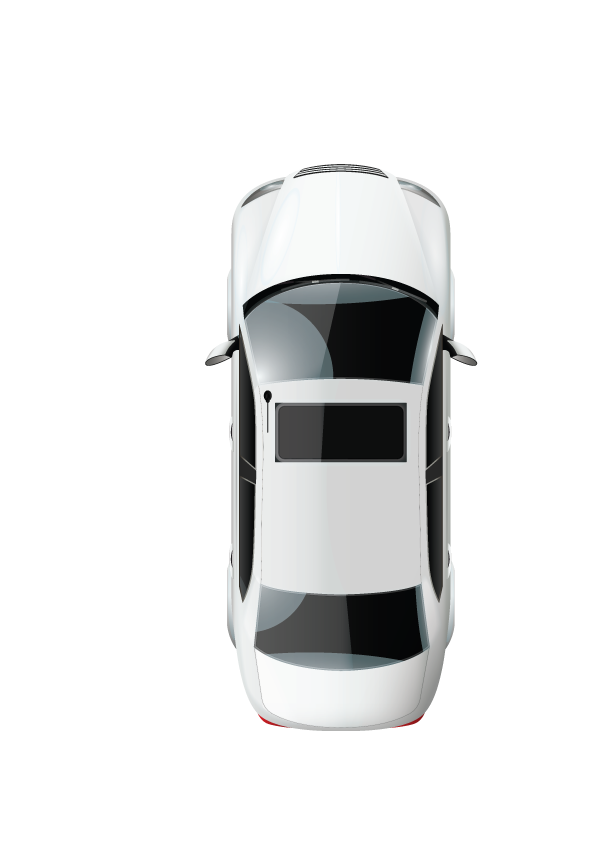 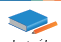 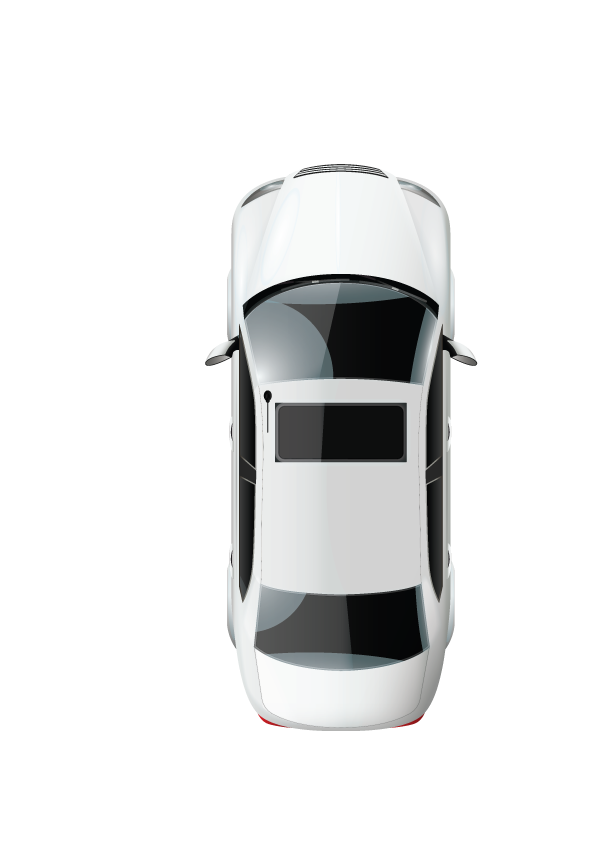 7
6
5
إِلَى أَيْنَ هَاجَرَ الرَّسولُ َصلَّى اللهُ عَلَيهِ وَسَلَّمَ؟
مَا جُمْلَةُ التَّهْنِئَةِ الَّتِي تُقَالُ لِمنَ أَدَّى فَرِيضةَ الْحَجِّ؟
لِمَاذَا يَأْتِي الْحُجَّاجُ إِلَى مَكَّةَ الْمُكَرَّمَةِ
 كُلَّ عَامٍ؟
الفهم و الاستيعاب
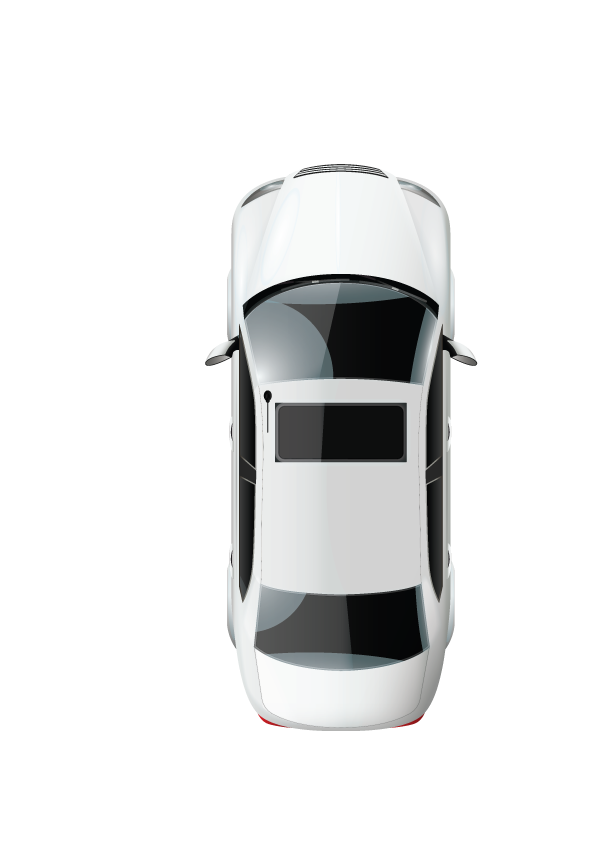 أولاً
أجيب :
حَجَاً مَبْرُوْرَاً وَ سَعَيَاً مَشْكُوْرَاً وَ ذَنْبَاً مَغْفُوْرَاً
6
إلَى المَدِيْنَة المُنَوَّرَة
لأداء مَنَاسِك الحَج
7
5
مكة المُكَرَّمَة : وُلِدَ فِيْهَا الرَّسُول َصلَّى اللهُ عَلَيهِ وَ سَلَّمَ , مِنْهَا بَدَأَت الدَّعْوِة إِلَى الإِسْلَام , فَيْهَا المَسْجِدُ الحَرَام و الكُعْبَةُ المُشَرَفَةُ , فِيْهَا المَشَاعِر المُقَدَسَةُ , و يَفِدُ إِلَيْهَا الحجَاجُ كُلَّ عَامٍ لأَدَاء مَنَاسِك الحَج 
الْمَدِينَةِ الْمُنَوَّرَةِ : دَارُ الإِسْلَام الأولى الَّتِي هَاجَرَ إِلَيْهَا الرَّسُولُ و بَنَى مَسْجِدَهُ النَّبَوِيْ الشَّرِيْف , و فِيْهَا تُوُفِيَ و دَفِنَ فِي حُجِرَتِهِ.
كَلَاهُما مَدِيْنَتَان مُقَدَسَتَان و قَدْ عَاشَ فِيْهمَا الرَّسُول َصلَّى اللهُ عَلَيهِ وَ سَلَّمَ
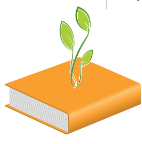 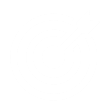 أَوْجُهُ الشبَهِ
ما أَوْجُهُ الشبَهِ وَالِاخْتِلافِ بَيْنَ الْمَدِينَتَينِ الْمُقَدَّسَتَيْنِ:
 مَكَّةَ الْمُكَرَّمَةِ  وَ الْمَدِينَةِ الْمُنَوَّرَةِ؟
الفهم و الاستيعاب
3
ثانياً
أجيب :
أجيب :
أَوْجُهُ الِاخْتِلافِ
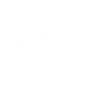 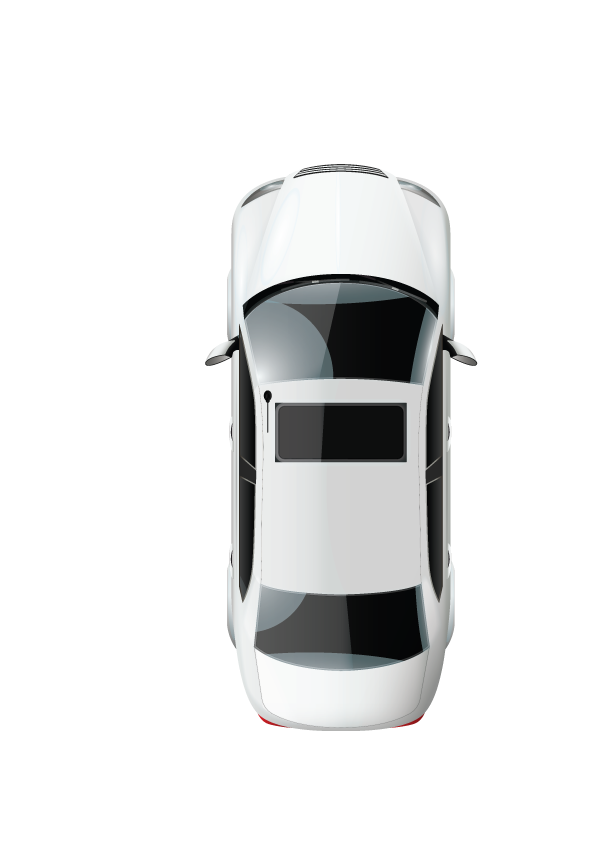 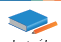 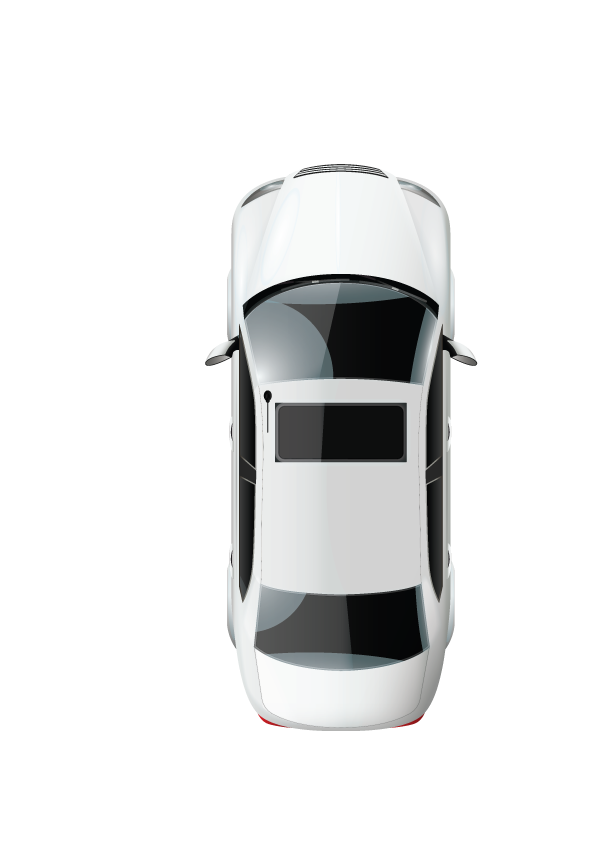 6
5
اَذِكْرِ بَعْض عِبَارَاتِ التَّهْنِئَةِ بِالْعِيدِ.
اَذْكُر اسمَيْ عِيدَيْ الْمُسلِمِينَ.
الفهم و الاستيعاب
أولاً
أجيب :
عِيْد الفِطِر فِي شَوَّال , عِيْد الأَضْحَى فِي شَهِر ذِيْ الحِجَة اليَوْم العَاشِر
عِيْدْ سَعِيْدْ , كُلْ عَام وأَنْتُم بِخَيْر ,عَسَاكُم مِنْ عَوَادَه
6
5
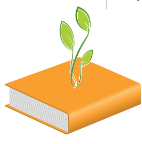 1
الْمُقَدَّسَة
A
أَصلُ الكَلِمَةَ بِمَعْنَاهَا:
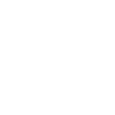 1
الْوَاسعَةُ
الفهم و الاستيعاب
2
الْمُطَهَّرَةُ
ثانياً
 أنُمَيِّ لغُتَيِ:
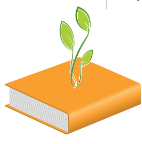 2
مَنَاسكُ الْحَجِّ
أَصلُ الكَلِمَةَ بِمَعْنَاهَا:
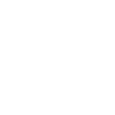 1
عِبَادَاتُ الْحَجِّ وَ أعْمَالُهُ
الفهم و الاستيعاب
2
مَنَافِعُ الْحَجِّ وَفَوَائِدُهُ
ثانياً
 أنُمَيِّ لغُتَيِ:
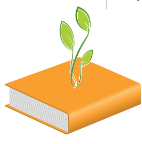 3
مَشَاعِرُ الحَجِّ
أَصلُ الكَلِمَةَ بِمَعْنَاهَا:
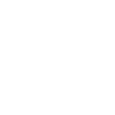 1
أَوْقَاتُ الْحَجِّ
الفهم و الاستيعاب
2
أَمَاكِنُ الْحَجِّ
ثانياً
 أنُمَيِّ لغُتَيِ:
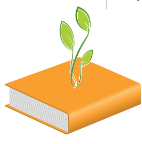 4
يَفِدُ
أَصلُ الكَلِمَةَ بِمَعْنَاهَا:
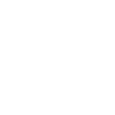 1
يَقْدَمُ
الفهم و الاستيعاب
2
يُسرِعُ
ثانياً
 أنُمَيِّ لغُتَيِ:
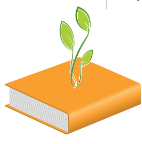 5
تُوُفِّيَ
أَصلُ الكَلِمَةَ بِضِدِّهَا:
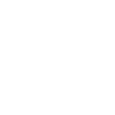 1
وُلِدَ
الفهم و الاستيعاب
2
كَبِرَ
ثانياً
 أنُمَيِّ لغُتَيِ:
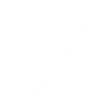 الجَمِع
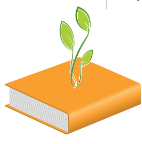 تُقَام الصَّلاة فِي المَسْجِدْ
المَسَاجِد
اِسِم مُفْرَد
المَسْجِدَانْ
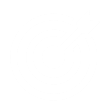 نَوعُهَا
الْمَسْجِد
الفهم و الاستيعاب
3
ثانياً
أنُمَيِّ لغُتَيِ:
المُثَنَّى
أُكْمِلُ خَرِيطَةَ الْمُفْرَدَةِ الآتِيَةِ:
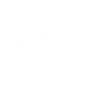 الكَلِمَة في جُمْلَة
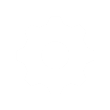 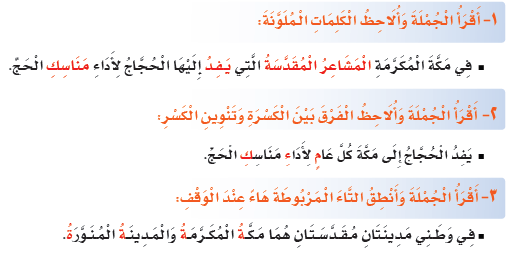 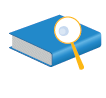 الْأَدَاءُ الْقِرَائِيُّ
أولاً
أَقْرَأ وَ أُلَاحِظُ :
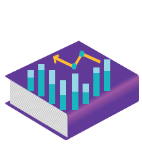 أَقْرَأ الْكَلِمَاتِ ثُمَّ أُحَلِّلُهَا إِلَى مَقَاطِعَ وَحُرُوفٍ**:
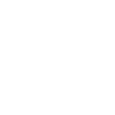 الحرف الساكن وحرف المد يكونان مقطعاً مع الحرف قبلهما
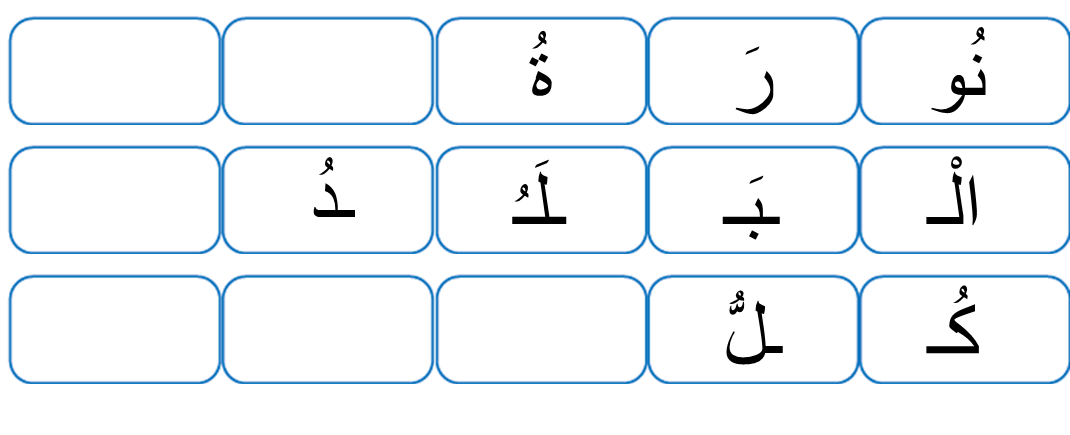 الْأَدَاءُ الْقِرَائِيُّ
نُورَةُ
ثانياً
أحُللِّ:
تَحْلِيْلْ
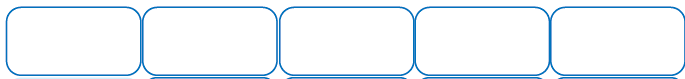 ـةٌ
ـبَـ
ـتَـ
مَكْـ
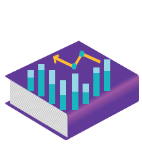 أَقْرَأ الْكَلِمَاتِ ثُمَّ أُحَلِّلُهَا إِلَى مَقَاطِعَ وَحُرُوفٍ**:
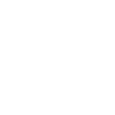 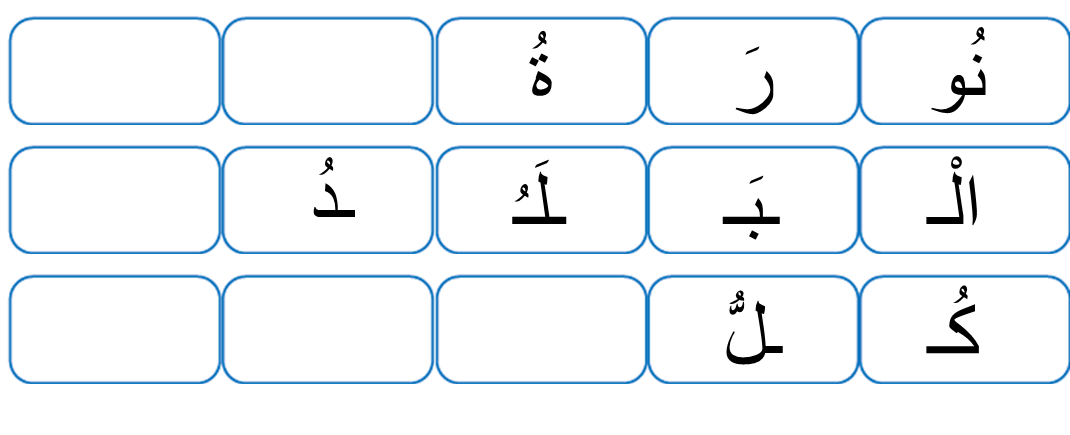 الْأَدَاءُ الْقِرَائِيُّ
الْبَلَدُ
ثانياً
أحُللِّ:
تَحْلِيْلْ
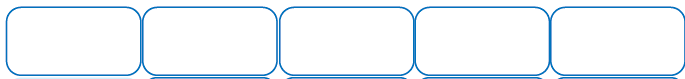 ةُ
رَ
نُو
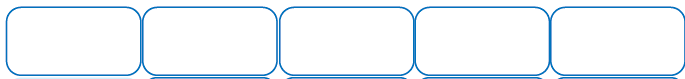 ـدُ
ـلَـُ
ـبَـ
الْـ
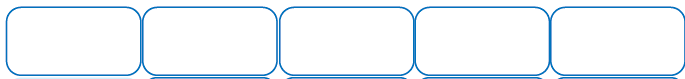 ـلُّ
كُـ
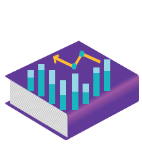 أَقْرَأ الْكَلِمَاتِ ثُمَّ أُحَلِّلُهَا إِلَى مَقَاطِعَ وَحُرُوفٍ**:
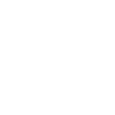 الحرف المُشدَّد عبارة عن حرفين؛ أوَّلهما ساكن، وثانيهما متحرِّك.
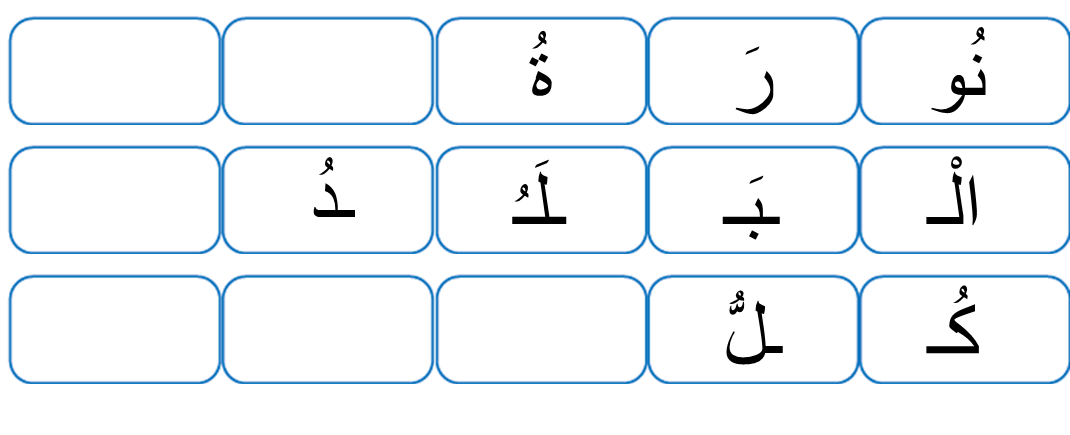 الْأَدَاءُ الْقِرَائِيُّ
كُلُّ
ثانياً
أحُللِّ:
تَحْلِيْلْ
عَامٍ
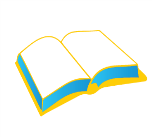 أَستَخْرِجُ مِنَ النَّصِّ:
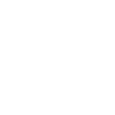 الْاسمُ الْمُنَوَّنُ تَنْوِينَ كَسرٍ
أُنَوِّنُ الْاسمَ تَنْوِينَ فَتْحٍ
عَامَاً
التَّرَاكِيبُ اللُّغَوِيَّةُ
أولاً
أسْتَخْرِجْ:
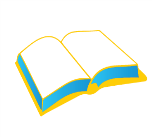 بِمُحَاكَاةِ الْمِثَالِ الْأَوَّلِ أَستَخْرِجُ مَعَ مَنْ يُجَاوِرُنِي أَرْبَعَةَ أسمَاءٍ مَبْدُوءَةً بِ (ال) الْقَمَرِيَّةِ، ثُمَّ أُنُوِّنُ الْأَسمَاءَ 
الْأَرْبَعَةَ تَنْوِينَ ضمٍّ بَعْدَ حَذْفِ (ال):
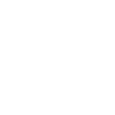 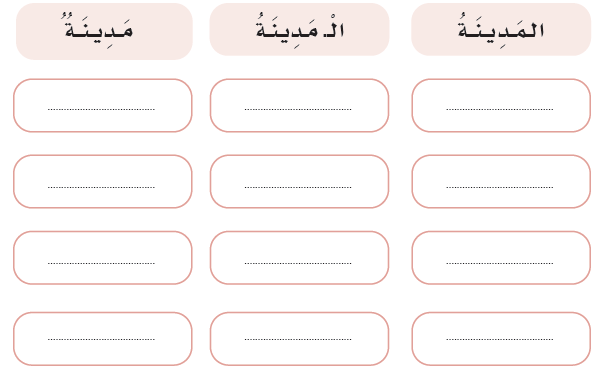 مُكَرَمَةُ
الـ مُكَرَمَةُ
المُكَرَمَةُ
التَّرَاكِيبُ اللُّغَوِيَّةُ
مُنَوَرَةُ
الـ مُنَوَرَةُ
المُنَوَرَةُ
أولاً
أسْتَخْرِجْ:
مُشَرَّفَةُ
الـ مُشَرَّفَةُ
المُشَرَّفَةُ
مُقَدَّسَةُ
الـ مُقَدَّسَةُ
المُقَدَّسَةُ
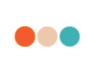 أُعَبِّرُ عَنِ الصُّوَرِ شَفَهِيًّا بِاستِخْدَامِ (لا النَّاهِيَةِ) مَعَ الْفِعْلِ:
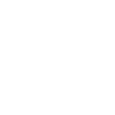 لَا تَرْمِيْ النُّفَايَات مِنْ نَافِذَةِ السَّيَارَة
لا تَقُدْ الدَّرَاجَةَ فِي مَمَر السَّيَارَاتِ
لا تُمَزِّقِيْ الأَوْرَاقَ
لَا تُسْرِفْ فِي المِيَاهِ
لَا تَكْتُبْ عَلَى الحَائِط
الْأَدَاءُ الْقِرَائِيُّ
ثانياً
أَستَخْدِمُ:
5
4
3
2
1
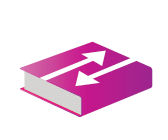 أَكْتُبُ الْفِعْلَ بِمُحَاكَاةِ الْمِثَالِ الْأَوَّلِ:
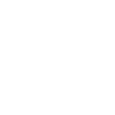 يَفِدُ
62%
يَفِدَانِ , يَفِدُونَ
يَزُوْرُ
80%
يَزُوْرَانِ , يَزُوْرُوْنَ
الْأَدَاءُ الْقِرَائِيُّ
يُهَاجِرُ
55%
يُهَاجِرَانِ , يُهَاجِرُوْنَ
ثانياً
أَستَخْدِمُ:
55%
95%
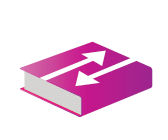 بِمُحَاكَاةِ الْمِثَالِ أَكْتُبُ الْفِعْلَ (يُشَارِكُ ) فِي الْفَرَاغِ:
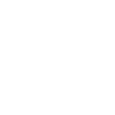 الْمُسلِمَانِ يُصلِّيَانِ فِي سَاحَةِ الْحَرَمِ
62%
التِّلْمِيذَانِ يُشَارِكَان فِي َصحِيفَةِ الْحَائِطِ.
الْمُسلِمَتَانِ تُصلِّيَانِ فِي سَاحَةِ الْحَرَمِ.
80%
التِّلْمِيذَتَانِ تُشَارِكَان فِي َصحِيفَةِ الْحَائِطِ.
الْأَدَاءُ الْقِرَائِيُّ
الْمُسلِمُونَ يُصلُّونَ فِي سَاحَةِ الْحَرَمِ.
55%
التَّلَامِيذُ يُشَارِكُونَ فِي َصحِيفَةِ الْحَائِطِ.
ثانياً
أَستَخْدِمُ:
55%
95%
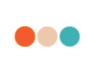 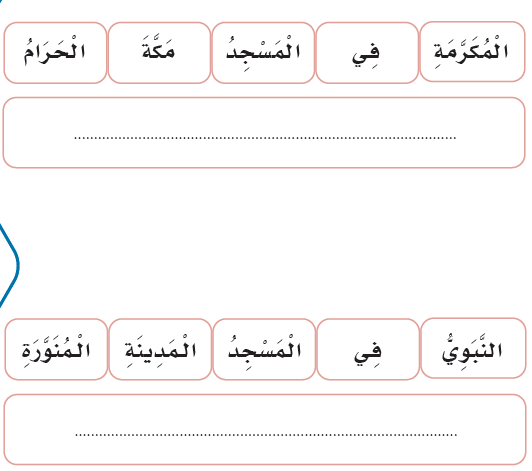 أُرَتِّبُ الْكَلِمَاتِ لِأُكَوِّنَ جُمْلَةً:
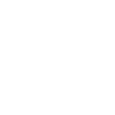 الْمَسْجِدُ الْحَرَامُ فِي مَكَةَ المُكَرَّمَة
التَعْبِيْر
ثانياً
أُعَبِر:
الْمَسْجِدُ النَّبَوِيُّ فِي المَدِيْنَة المُنَوَّرَة
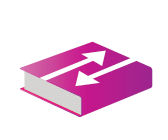 أَكْتُبُ  أَسمَاءَ عَشرِ مُدُنٍ وَقُرًى فِي السعُودِيَّةِ غَيْرَ الَّتِي وَرَدَتْ فِي الدَّرْس .
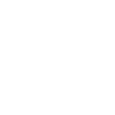 62%
80%
البَاحَة
هَدِيْبْ
جَازَان
الزَلفِي
الوَاجِبُ المَنْزِلِيْ
القَصِيْم
عَسِيْر
حَائِل
ظفر
العَطْيَان
الجَوْفْ
55%
أَكْتُبُ :
55%
95%
انتهى الدرس